CS 4410 / CS4411Operating Systems
Prof. Sirer & Prof. George
Fall 2014
Cornell University
What’s This Course About?
Ostensibly, it’s about operating systems
architecting complex software
identifying needs and priorities
separating concerns
implementing artifacts with desired properties

It’s really about software design principles
It just so happens that OSes illustrate organizational principles and design patterns
[Speaker Notes: Could have been about any other software system (e.g. browsers, databases, etc), except no general-purpose system is as complex as an OS]
What Kind of a Course Is This?
Constructive, top-down
We start from first principles and re-derive the design of every component of a complex system


Deconstructive, bottom-up
We dissect existing systems, learn what tradeoffs they make, what patterns they use
[Speaker Notes: It’s kind of like an anatomy course where we dissect a cadaver.
It’s also kind of like a Frankenstein course where we put together a human from pieces.]
Course Objective
Establish a foundation for building complex programs
Architect systems
Identify desirable properties
Build large systems
Debug complex systems

Understand all layers of the software stack between hardware and applications
4
What is an Operating System?
An operating system (OS) provides a virtual execution environment on top of hardware that is more convenient than the raw hardware interface
“All of the code you did not write”
Simpler
More reliable
More secure
More portable
More efficient
Applications
Operating 
System
Hardware
What do OSes do?
Manage physical resources
Provide virtual resources
Implement mechanisms and enforce policies to arbitrate access to resources
Mediate the interaction of mutually distrusting applications
Provide an extensible, general-purpose platform for a variety of applications
What Resources Do OSes Control?
Physical Resources
CPU, memory, disks, networks, I/O devices, …

Virtual Resources
Files, directories, sockets, names, …
Issues in OS Design
Structure: how is an OS organized?
Concurrency: how are parallel activities created and controlled?
Sharing: how are resources shared?
Naming: how are resources named by users?
Protection: how are distrusting parties protected from each other?
Security: how to authenticate, authorize and ensure privacy?
Performance: why is it so slow?
More Issues
Reliability: how do we deal with failures?
Extensibility: how do we add new features?
Communication: how do we exchange information?
Scale: what happens as demands increase?
Persistence: how do we make information outlast the processes that created it?
Accounting: who pays the bills and how do we control resource usage?
Why Learn Operating Systems?
At most 1% of software developers will work on OS code
The material taught in this course is critical not just for building Oses, but for building correct, high-performance applications (clients of Oses), as well as building reusable platforms for others
This course will go far beyond OS design to cover all aspects of computer organization, including concurrency, synchronization, input/output, filesystems, networking, routing, distributed systems and so forth
Engineering pride alone requires full understanding
Fact
There has never been as exciting a time to work on systems hardware and software as now!!!

The world is increasingly dependent on computer systems
Connected, networked, interlinked

People just do not know how to build robust systems
BSOD
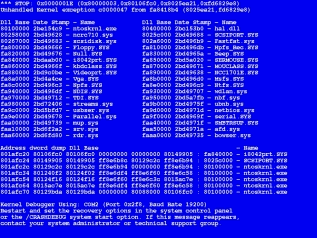 BSOD
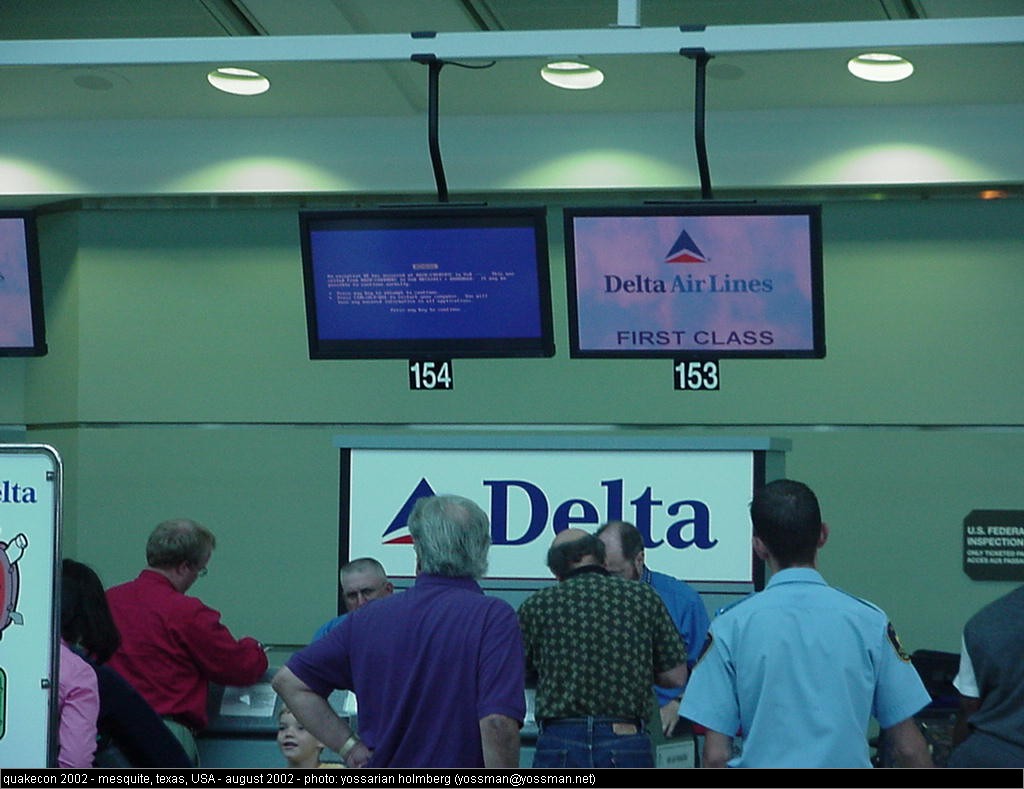 BSOD
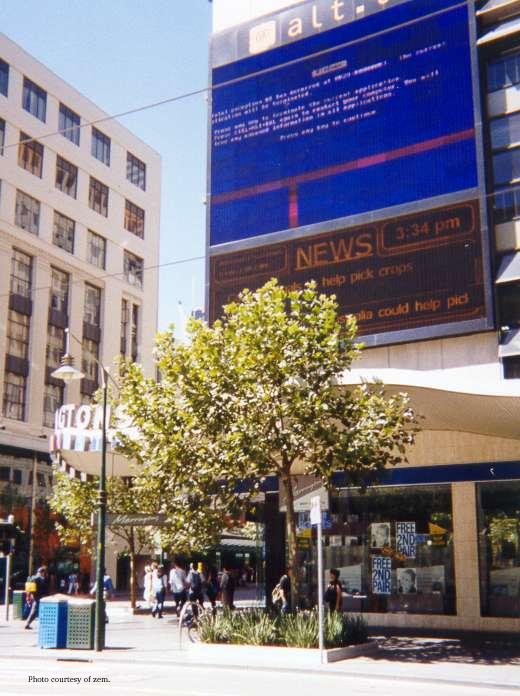 Therac-25
A safety-critical system with software interlocks
Beam controlled entirely through a custom OS
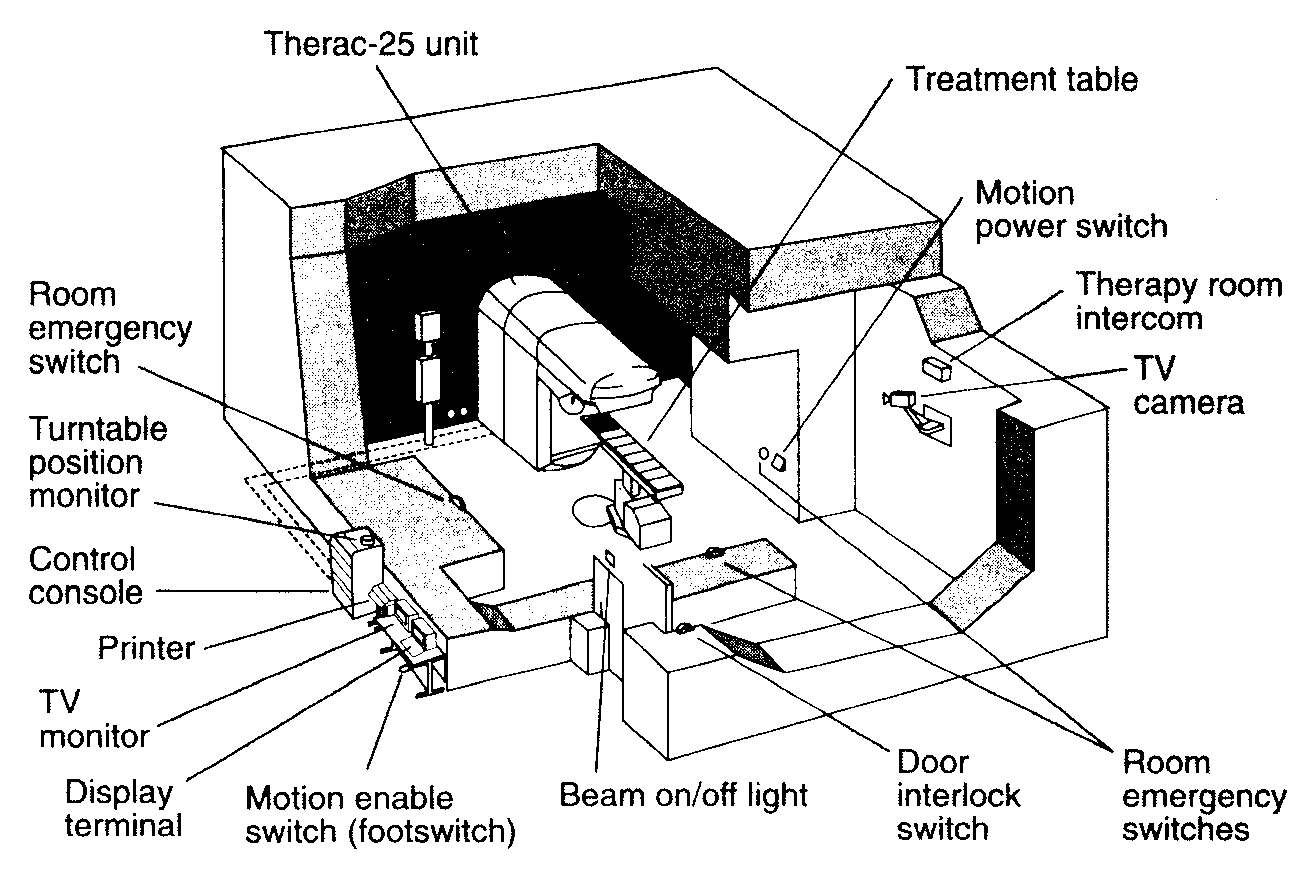 Therac-25
Old system used a hardware interlock
A lever that could either be in the “zap” or “x-ray” position

New system was computer controlled

A synchronization failure was triggered when competent nurses used the back arrow to change the data on the screen “too quickly”
Therac-25 Outcome
Beam killed one person directly, burned others, and may have given inadequate treatment to cancer patients

Problem was very difficult to diagnose; initial fix involved removal of the back arrow key from the keyboard

People died because a programmer could not write correct code for a concurrent system
Denver airport
The most modern, most expensive airport in recent history
Cost overrun in excess of $2B

Highly automated luggage handling system was supposed to deliver your luggage to you at arrival

Lack of persistence caused luggage carts to “forget” their contents, sprinkling the luggage on the runway
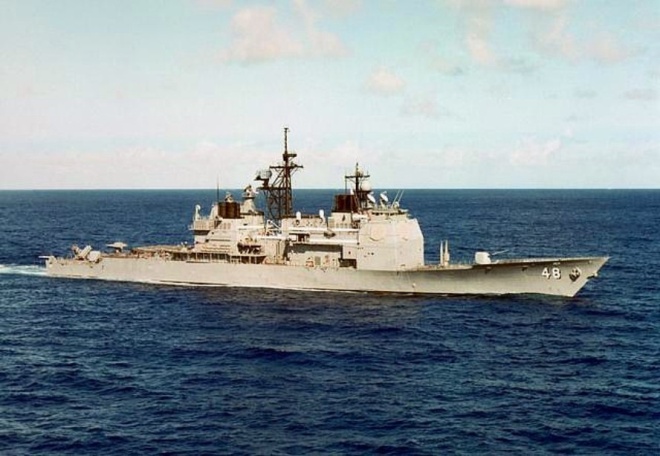 USS Yorktown
Modern guided missile cruiser off of Norfolk, VA in 1998

Crew member entered 0 for a data value

Cascade of failures led to a failure of the propulsion system

Yorktown was dead in the water for a couple of hours
Bitcoin Banks
There is a new crop of systems for holding data known as NoSQL databases

We cautioned about the errors people were committing with NoSQL systems
The simplest attack against banks, of simultaneous withdrawals, actually works! Attackers stole millions of dollars from Bitcoin banks
One bank lost a million and folded
Another lost $500K, took losses
Other Systems
FAA air traffic control system

IRS data management system

IBM “Microkernel”

Pentagon data security

Many others, too numerous to list
Summary
We do not have the necessary technologies and know-how to build robust computer systems

There is huge demand for people who deeply understand and can build robust systems
Philosophy
Not your grandfathe’s OS course

We believe that the following topics are critical for every software engineer
Building concurrent systems
Architecting networked components
Building transactional systems

Not widely shared, the course is unique
Logistics
Lectures
Tuesday, Thursday 2:55-4:10pm, Ives 305

Instructor
Prof. Sirer, egs at systems.cs.cornell.edu
Prof. George, mdgeorge at cs.cornell.edu
Office Hours
Prof. Sirer: Tuesday 4:10-5:10pm
Prof. George: Thursday 4:10-5:10pm

TAs
Communication
Course Web Page
Office hours, assignments, lectures, and other supplemental materials will be on the web site
Email
cs4410staff at systems.cs.cornell.edu
The email alias goes to us and the TAs, not to the whole class
Administrative
Course has three components
Lectures and Readings
Exams
Projects and MiniProjects

Textbook
Anderson and Dahlin
XXX

You are expected to keep up with all three
Grading
CS4410 Breakdown
~40% MiniProjects
~12% Prelim 1
~18% Prelim 2
~25% Final
~5%   Flexgrade (participation, attitude, effort)
CS4411 Breakdown
~90% Projects
~10% Flexgrade
Grading will not be done on a curve
It is our goal to be able to give everyone an A+
Help us achieve this
Projects in CS4411
Projects will be done in two-person teams
You may indicate a desired partner
If they also indicate you, we will pair you up
If you don’t have a preferred partner, we’ll pair you up with someone suitable
Working in groups
Start early, time management is key
Manage the team effort
Part of what you are supposed to learn is how to manage to get work done in a small team
MiniProjects in 4410
There will be approximately 4-6 miniprojects

MiniProjects will be done individually

Working individually
Start early, time management is key
Academic Integrity and Honor Code
All submitted work must be your own
All homeworks must be your own independent work
OK to study together
Cannot share solutions, ever

Project groups submit joint work
All group assignments must represent solely the work of the two people in that group
Cannot be in possession of someone else’s solution

Violations will be prosecuted to the fullest extent

Closed-book exams, no calculators
Our Expectations
Code of Silence
Absolute quiet during lectures

If you have a question, please speak up
Chances are 100% that someone else has the same question

No electronics, Luddite zone
Scientific studies show that such classrooms are far more effective
[Speaker Notes: We follow the scientific literature on effective education, as well we should. 
This literature has found, unequivocably, that classrooms with no distractions are more effective than anything-goes classrooms.]
Enrollment SNAFU
There is great demand for CS courses in general, this course in particular

The department has decided that the only way to manage the demand is to award the limited slots according to need
I was not consulted during the capping process
I did not implement the caps
Having said that, I don’t know of any other way to manage the demand

There was an error where the caps were set wrong, as result, some people who enrolled in April had to be unenrolled
The instructors had nothing to do with this!
[Speaker Notes: If you are angry, please direct it away from the course staff.
But don’t be angry, be glad that our field is experiencing such a boom.]
Enrollments
If you are enrolled now, congrats!
If you decide to drop the course, please do so promptly so others can step in!

If you’re not yet enrolled yet, you need to place your name on a department-managed waitlist

The department, not the instructors, will triage the waitlist and send enrollment PINs
[Speaker Notes: Course staff will focus exclusively on content. Enrollment decisions and prioritization is done entirely by the CS department.]
Prerequisite
CS3410 or equivalent required. Or permission of instructor.

Required means required. 

If you did not take CS3410 or equivalent, you must contact course staff, explain your situation and request permission.
Draft Syllabus
Introduction
Architectural Support for Operating Systems
Processes and Threads
Scheduling
Synchronization, Mutual Exclusion, Spin Locks, Semaphores, Condition Variables
Deadlocks, Detection and Avoidance
Memory Management
Networking, LANs, WANs, Ethernet, ARP, IP, UDP, TCP
Disks and RAID
Filesystems, UFS, LFS
Security
Draft Project Plan for CS4411
Threads and Concurrency
Scheduling
Basic Datagram Networking
Reliable Streaming Protocols
Routing
Filesystems
About Prof. Sirer
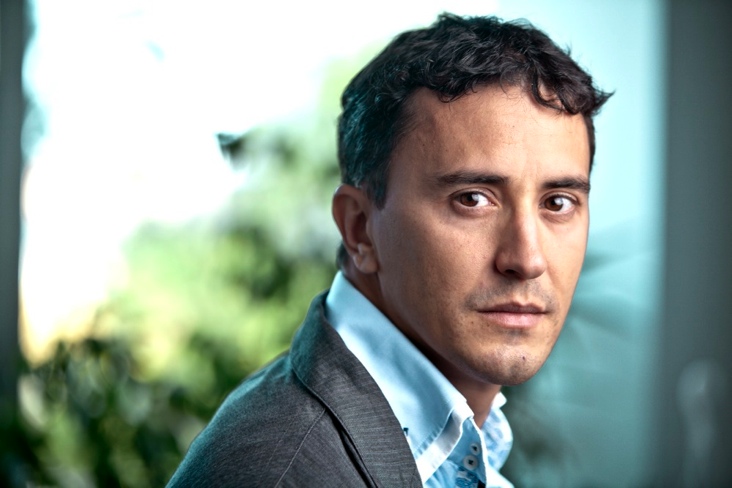 Interests: OSes, distributed systems,self-organizing andpeer-to-peer systems
Bitcoin, flaws within, fixes to
Sailing, wind, sea, woodworking (aka body modification)
About Prof. George
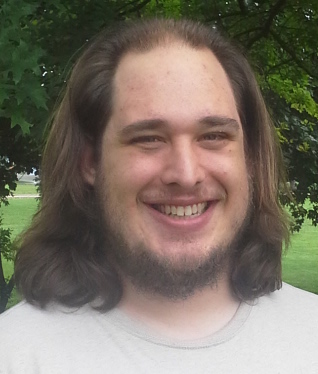 Cornell grad student through2013, lecturer since 2013
Took 4410 a decade ago!
Interested in designing andbuilding systems and reasoningabout code.
Just taught 4410 over the summer
Questions?
And demographics…